Lesson 122
-ish
[Speaker Notes: ufliteracy.org]
Lesson 122
-ish
[Speaker Notes: See UFLI Foundations lesson plan Step 1 for phonemic awareness activity.]
[Speaker Notes: See UFLI Foundations lesson plan Step 2 for student phoneme responses.]
y
dge
g
ch
tch
-ed
c
a
i
o
e
u
nk
ng
wh
ph
th
sh
ck
[Speaker Notes: See UFLI Foundations lesson plan Step 3 for auditory drill activity.]
[Speaker Notes: No slides needed for auditory drill.]
[Speaker Notes: See UFLI Foundations lesson plan Step 4 for blending drill word chain and grid. 
Visit ufliteracy.org to access the Blending Board app.]
[Speaker Notes: See UFLI Foundations lesson plan Step 5 for recommended teacher language and activities to introduce the new concept.]
Suffixes
added to the end of a word to change the word’s meaning
-ish
somewhat like or likely to
childish
= like a child
greenish
= somewhat green
pinkish
greyish
selfish
boyish
sluggish
newish
[Speaker Notes: See UFLI Foundations lesson plan Step 5 for words to spell.
Handwriting paper to model spelling.]
[Speaker Notes: See UFLI Foundations lesson plan Step 5 for words to spell.
Handwriting paper for guided spelling practice.]
Insert brief reinforcement activity and/or transition to next part of reading block.
Lesson 122
-ish
New Concept Review
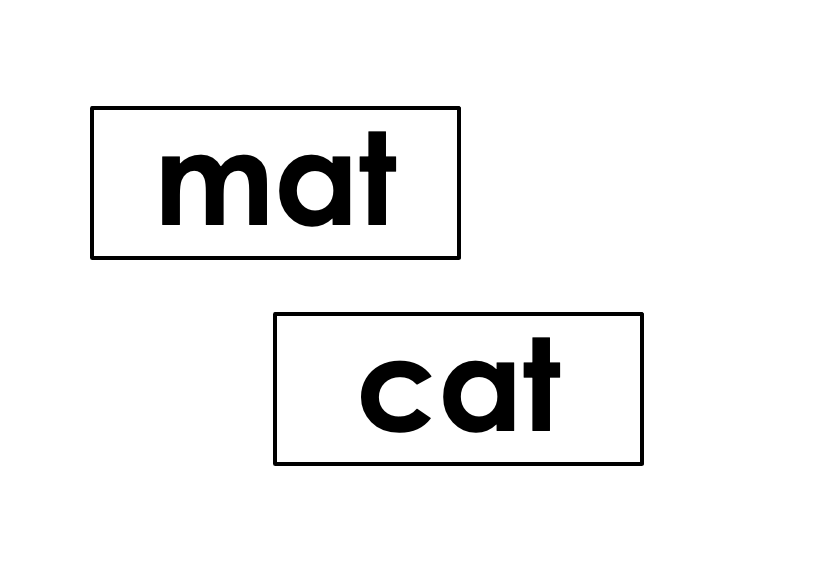 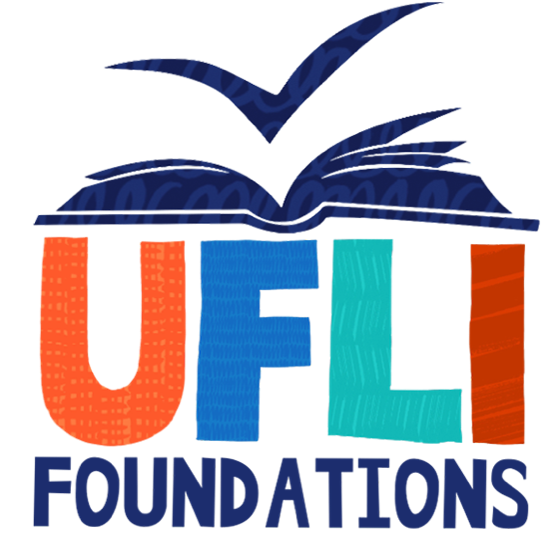 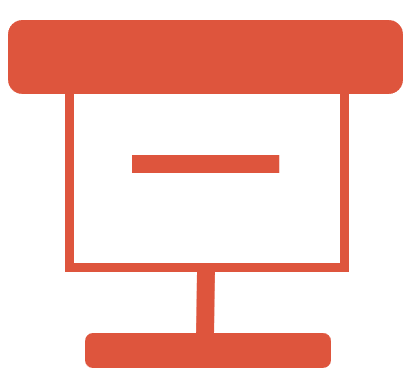 [Speaker Notes: See UFLI Foundations lesson plan Step 5 for recommended teacher language and activities to review the new concept.]
Suffixes
added to the end of a word to change the word’s meaning
-ish
somewhat like or likely to
childish
= like a child
greenish
= somewhat green
tallish
childish
newish
foolish
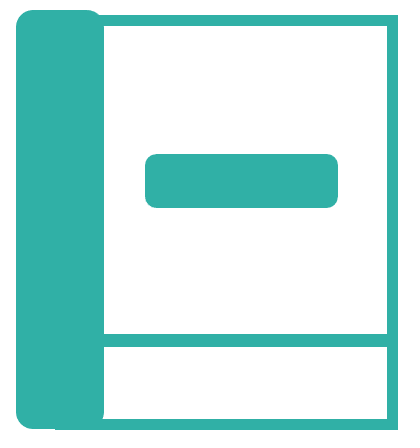 [Speaker Notes: See UFLI Foundations lesson plan Step 6 for word work activity. 
Visit ufliteracy.org to access the Word Work Mat apps.]
[Speaker Notes: See UFLI Foundations lesson plan Step 7 for irregular word activities.
The white rectangle under each word may be used in editing mode. Cover the heart and square icons then reveal them one at a time during instruction.]
[Speaker Notes: See UFLI Foundations manual for more information about reviewing irregular words.]
young
[Speaker Notes: Lesson 118+

OU represents the /ŭ/ sound.

The white rectangle under the word may be used in editing mode. Cover the heart and square icons then reveal them one at a time during instruction.]
touch
[Speaker Notes: Lesson 118+

OU represents the /ŭ/ sound.

The white rectangle under the word may be used in editing mode. Cover the heart and square icons then reveal them one at a time during instruction.]
enough
[Speaker Notes: Lesson 119+

In some dialects, E represents /ī/ or /ə/ sound. 
OU represents the /ŭ/ sound.
GH represents the /f/ sound.
Alternatively, O represents the /ŭ/ sound, and UGH represents the /f/ sound.

The white rectangle under the word may be used in editing mode. Cover the heart and square icons then reveal them one at a time during instruction.]
tough
[Speaker Notes: Lesson 119+

OU represents the /ŭ/ sound.
GH represents the /f/ sound.
Alternatively, O represents the /ŭ/ sound, and UGH represents the /f/ sound

The white rectangle under the word may be used in editing mode. Cover the heart and square icons then reveal them one at a time during instruction.]
rough
[Speaker Notes: Lesson 119+

OU represents the /ŭ/ sound.
GH represents the /f/ sound.
Alternatively, O represents the /ŭ/ sound, and UGH represents the /f/ sound

The white rectangle under the word may be used in editing mode. Cover the heart and square icons then reveal them one at a time during instruction.]
[Speaker Notes: Handwriting paper for irregular word spelling practice. Use as needed. 
See UFLI Foundations manual for more information about reviewing irregular words.]
[Speaker Notes: See UFLI Foundations lesson plan Step 8 for connected text activities.]
I did not sleep well last night so today I feel sluggish.
It would be tough to be a doctor if you are squeamish.
The shell with the pinkish spots is the prettiest.
[Speaker Notes: See UFLI Foundations lesson plan Step 8 for sentences to write.]
[Speaker Notes: The UFLI Foundations decodable text is provided here. See UFLI Foundations decodable text guide for additional text options.]
Stella the Chemist
Today at school, Miss Chang’s students talked about the jobs they wanted to have when they grow up. Kenya, Wendy, and Gavin wanted to be artists. Hugo and Seema wanted to be farmers. Taylor wanted to be a dentist. Each student seemed excited, except for Stella.
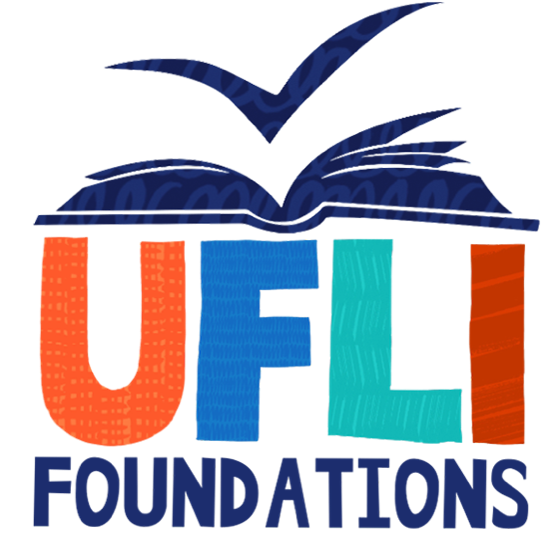 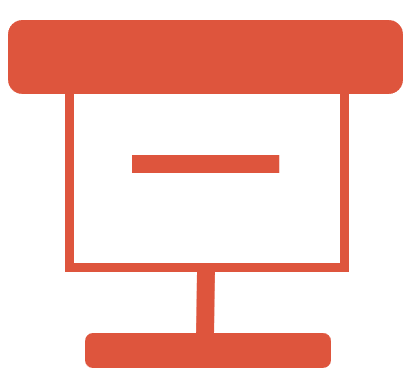 Ever since she could remember, Stella has always wanted to be a doctor so she could help people. However, Stella is quite squeamish. If she sees needles or blood, her face turns a palish colour, and she does not feel well.
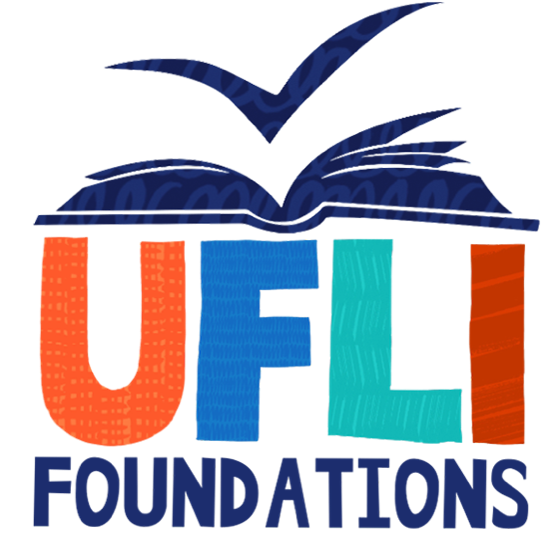 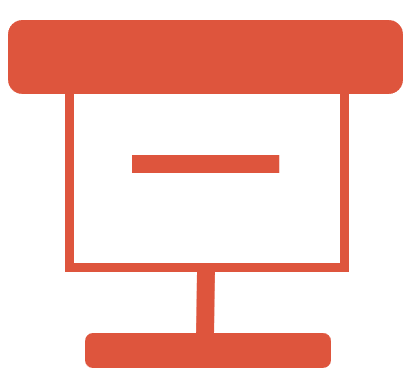 “Have you ever thought about being a chemist instead?” Miss Chang asked Stella. “What does a chemist do?” Stella asked. Miss Chang explained that chemists conduct experiments, learn, and solve problems.
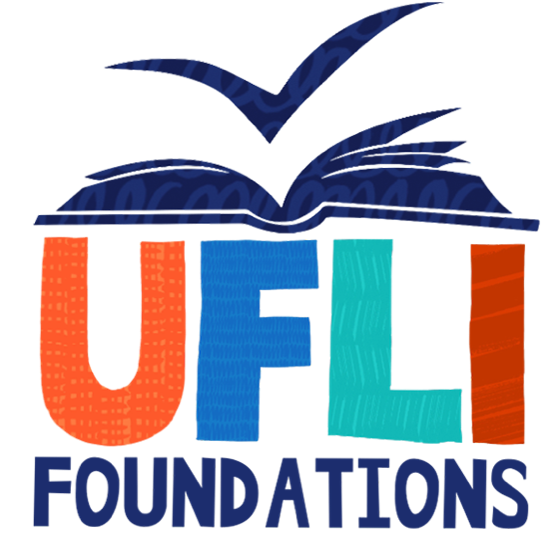 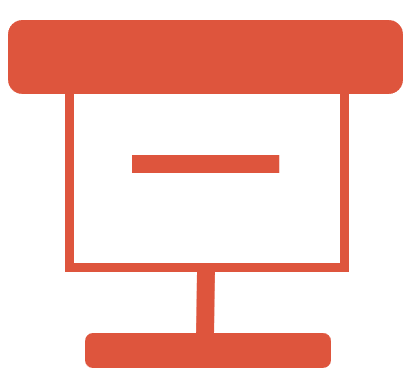 “Stella, you are bookish, so you love to read and learn. You are a hard worker, who is not foolish. You like to use your imagination and discover new things. All these features will make you a great
chemist.” Even though this was a newish idea, Stella was already getting excited. “Being a chemist seems like the best decision for me!" exclaimed Stella.
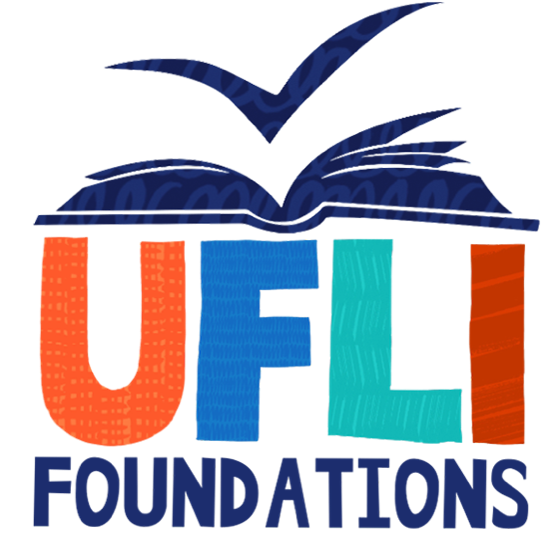 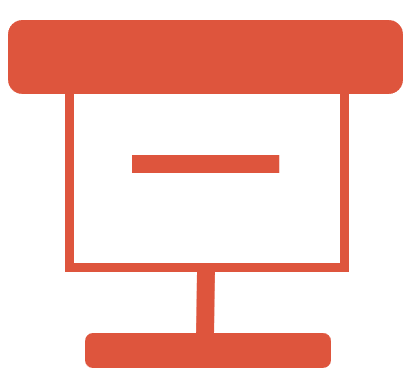 Insert brief reinforcement activity and/or transition to next part of reading block.